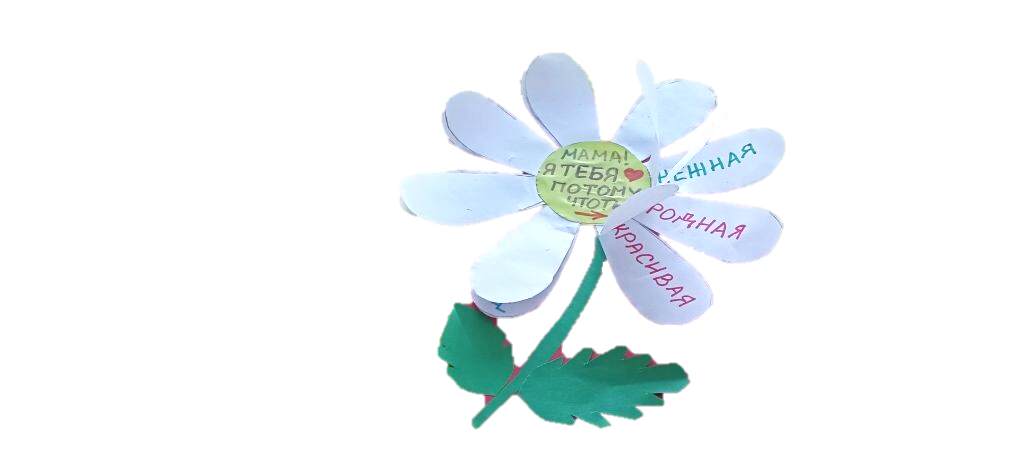 Открытка 
«СЮРПРИЗ ДЛЯ МАМЫ»
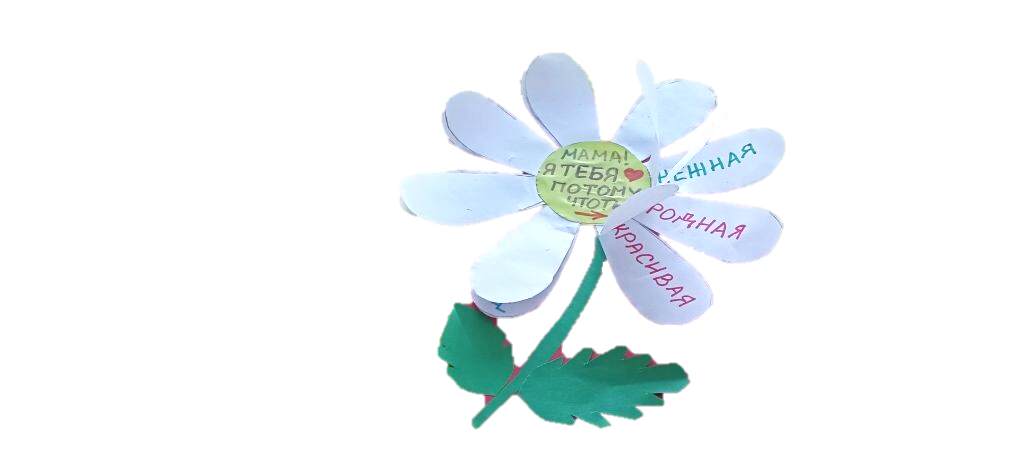 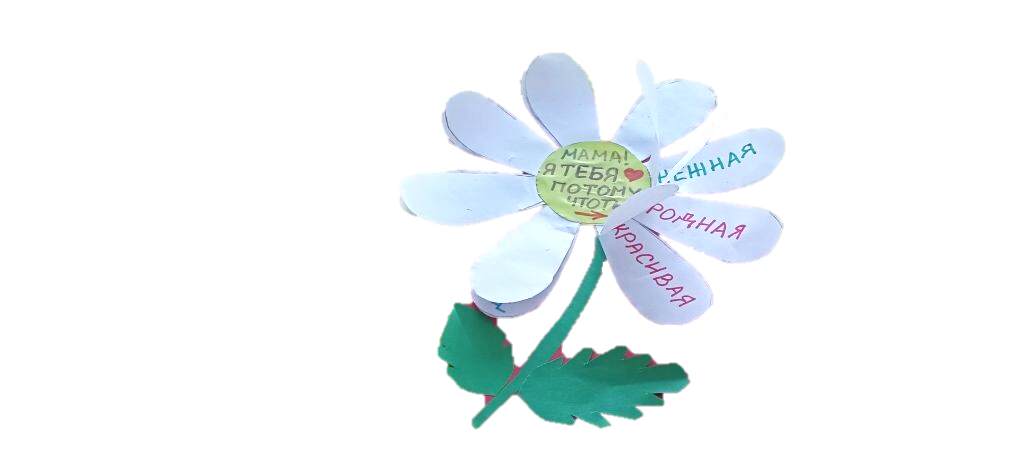 Мастер-класс подготовила:
Трайковская Анна Викторовна
Воспитатель МБДОУ №8
Для работы нам понадобятся:
-  Цветной картон
Белый лист бумаги А4
Цветная бумага, жёлтого и зелёного цвета
Фломастеры
Простой карандаш
Ножницы
Клей
Шаблон лепестка.
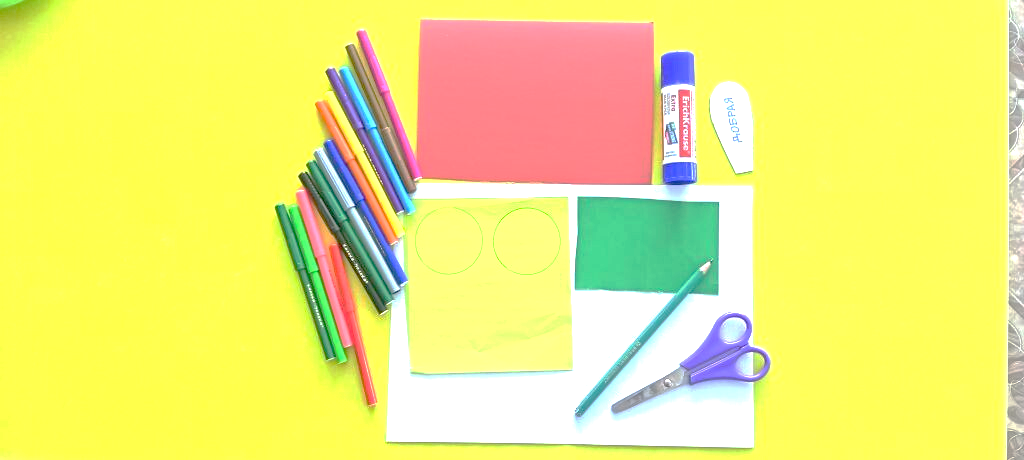 На белом листе бумаги нужно обвести простым карандашом 
шаблон, так, чтобы получилось шестнадцать
 нарисованных лепестков и вырезаем их.
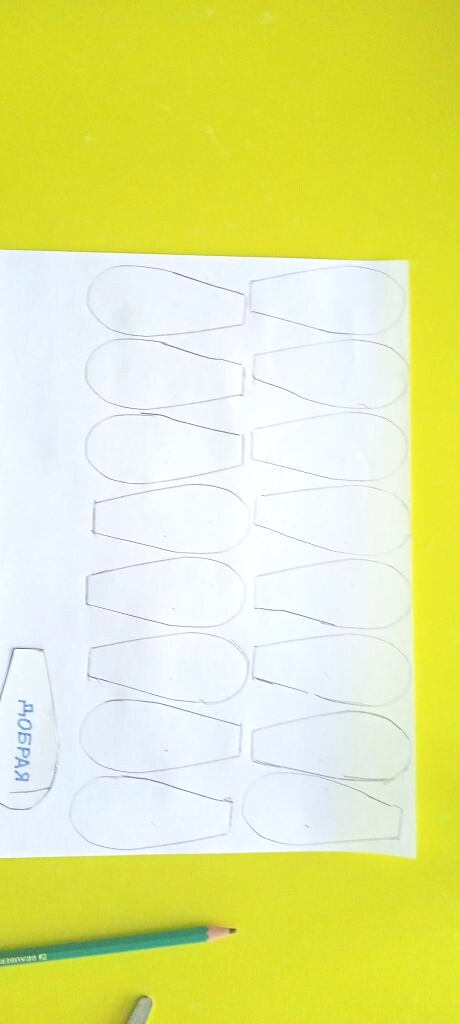 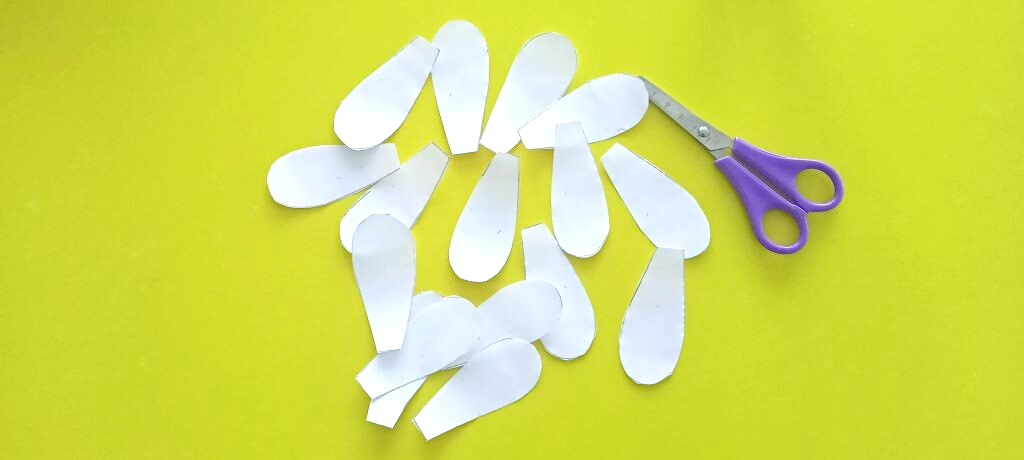 Из бумаги жёлтого цвета вырезать два одинаковых круга. 
Из зелёной стебель и листочки для цветка. 
Приклеить к основанию открытки один жёлтый круг 
стебель и листочки.
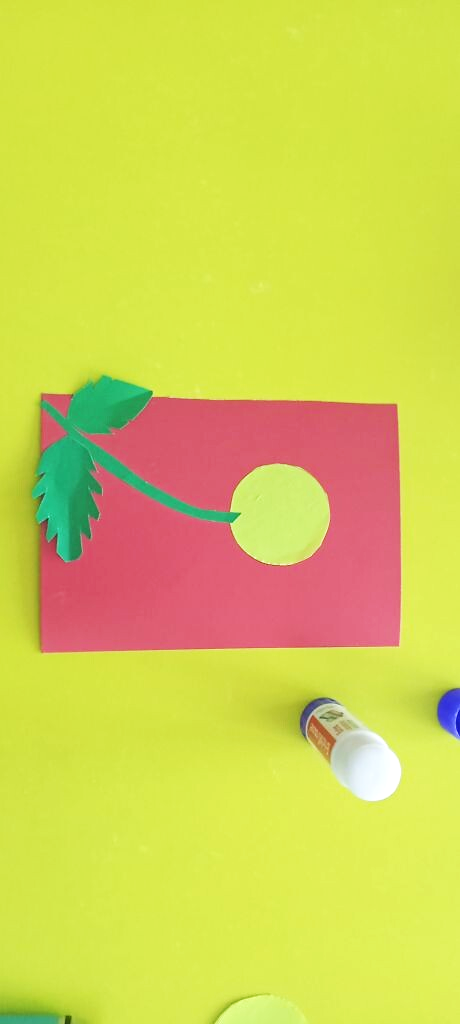 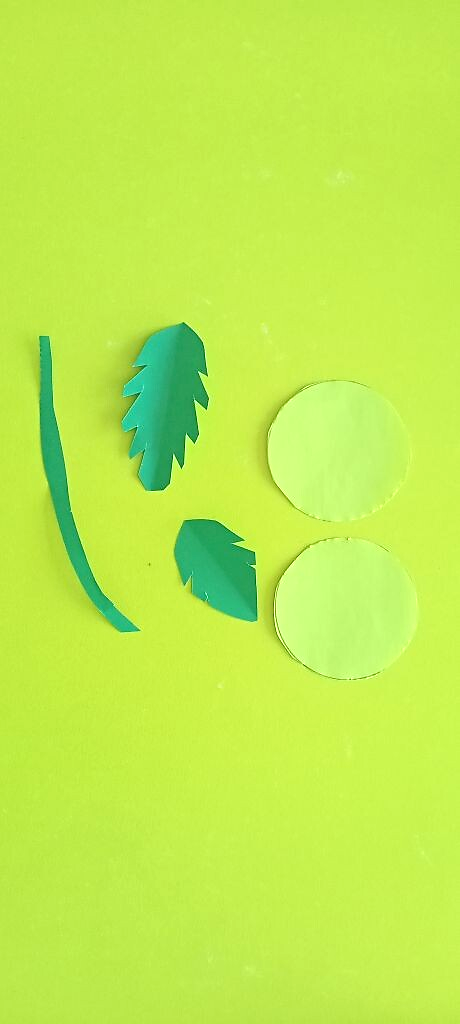 По краю жёлтого круга приклеить восемь лепестков 
и на каждом написать разноцветными фломастерами 
комплимент для мамы.
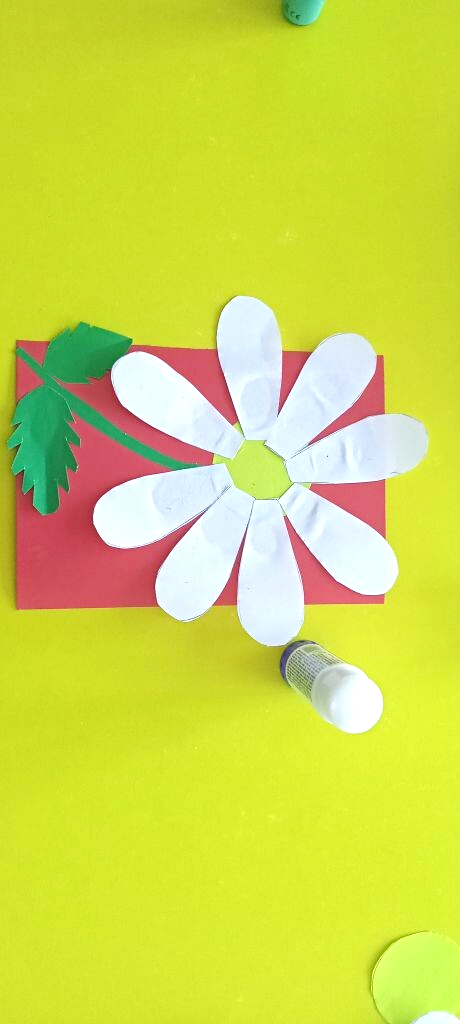 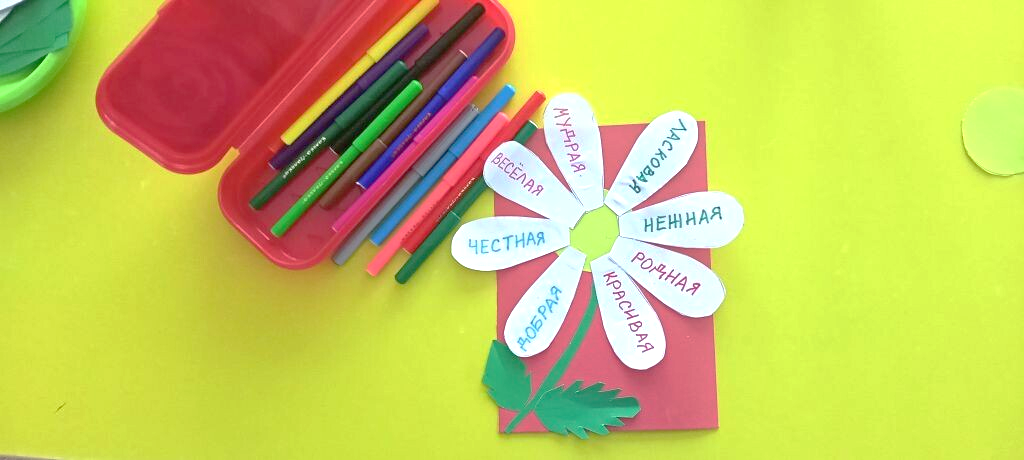 Поверх лепестков с комплиментами, у основания, приклеить  
оставшиеся белые лепестки. Затем, приклеить в середину 
жёлтый круг и написать в нем приятные слова для мамы.
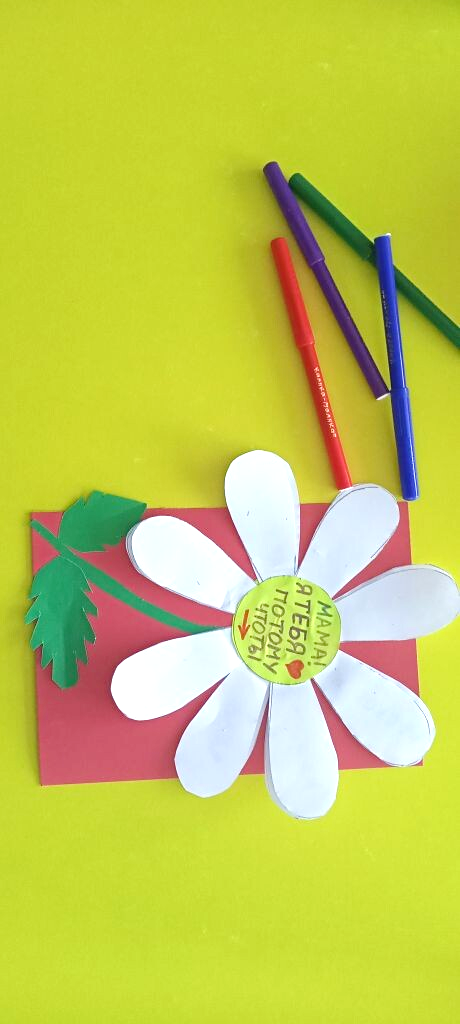 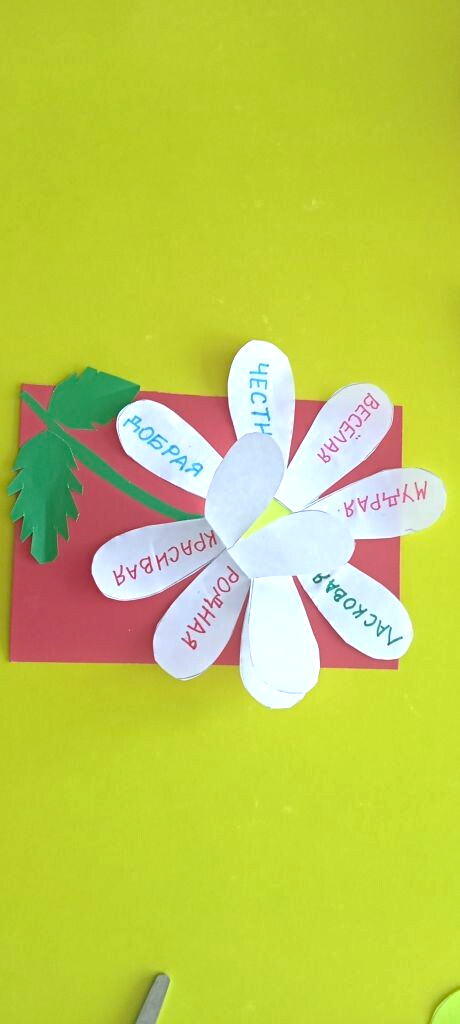 Наша открытка «СЮРПРИЗ ДЛЯ МАМЫ» готова!
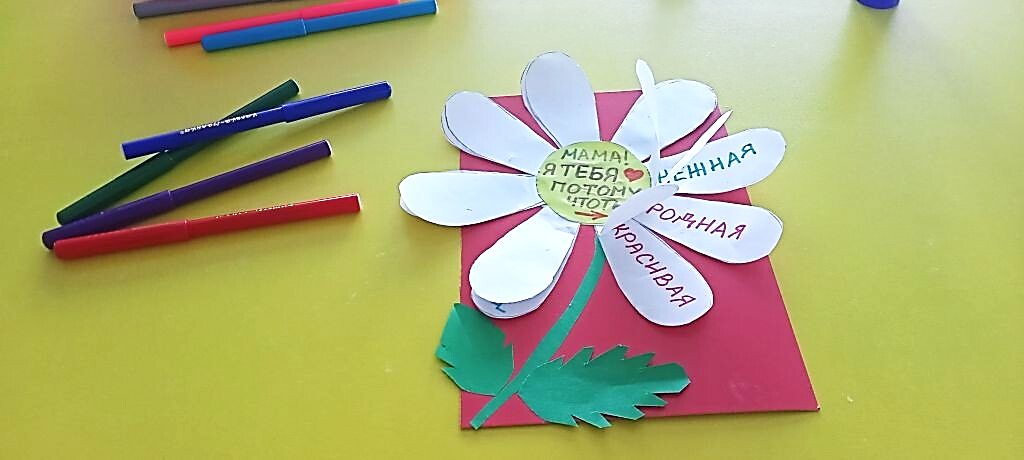 СПАСИБО ЗА ВНИМАНИЕ!